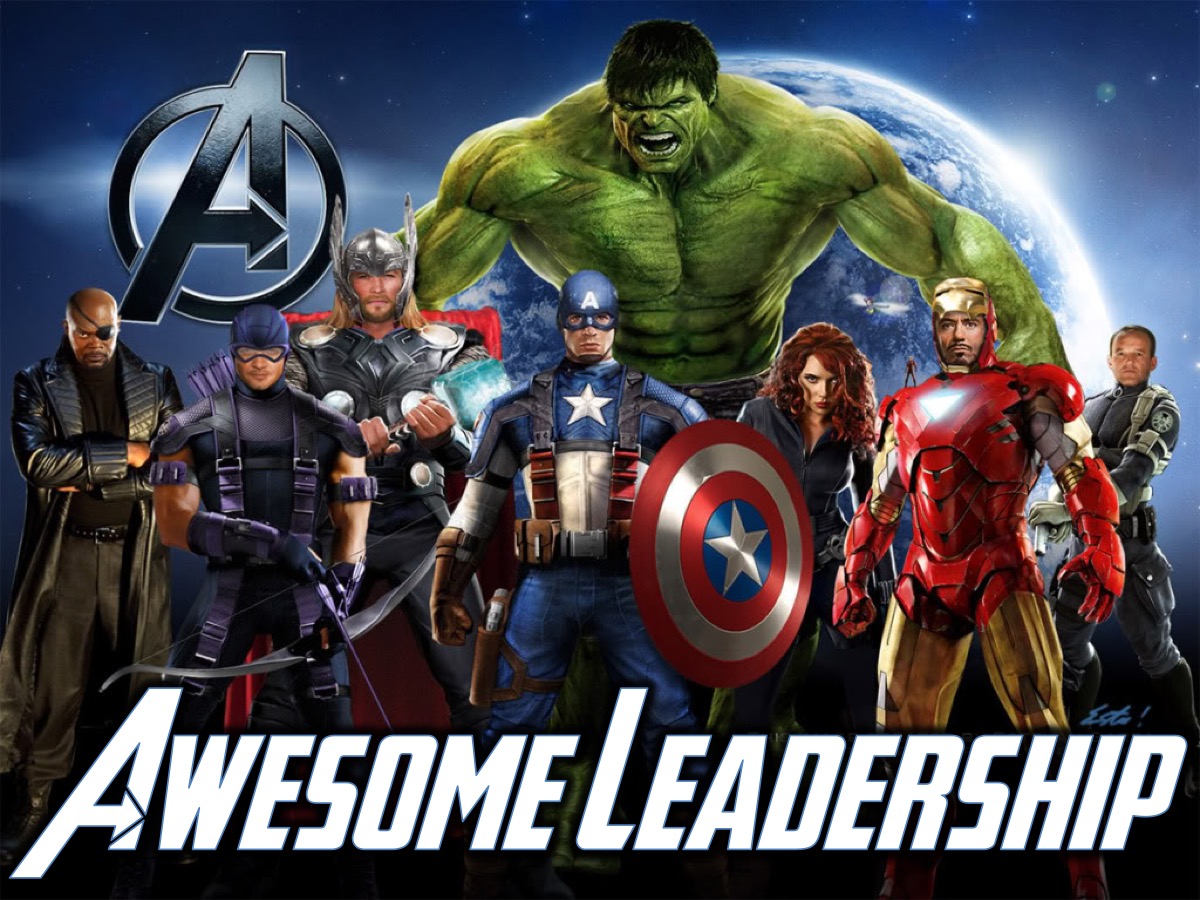 [Speaker Notes: Here is a presentation on what Awesome Leaderships is all about. It was written and presented by Thabile Chiliza to the leaders of His Youth.]
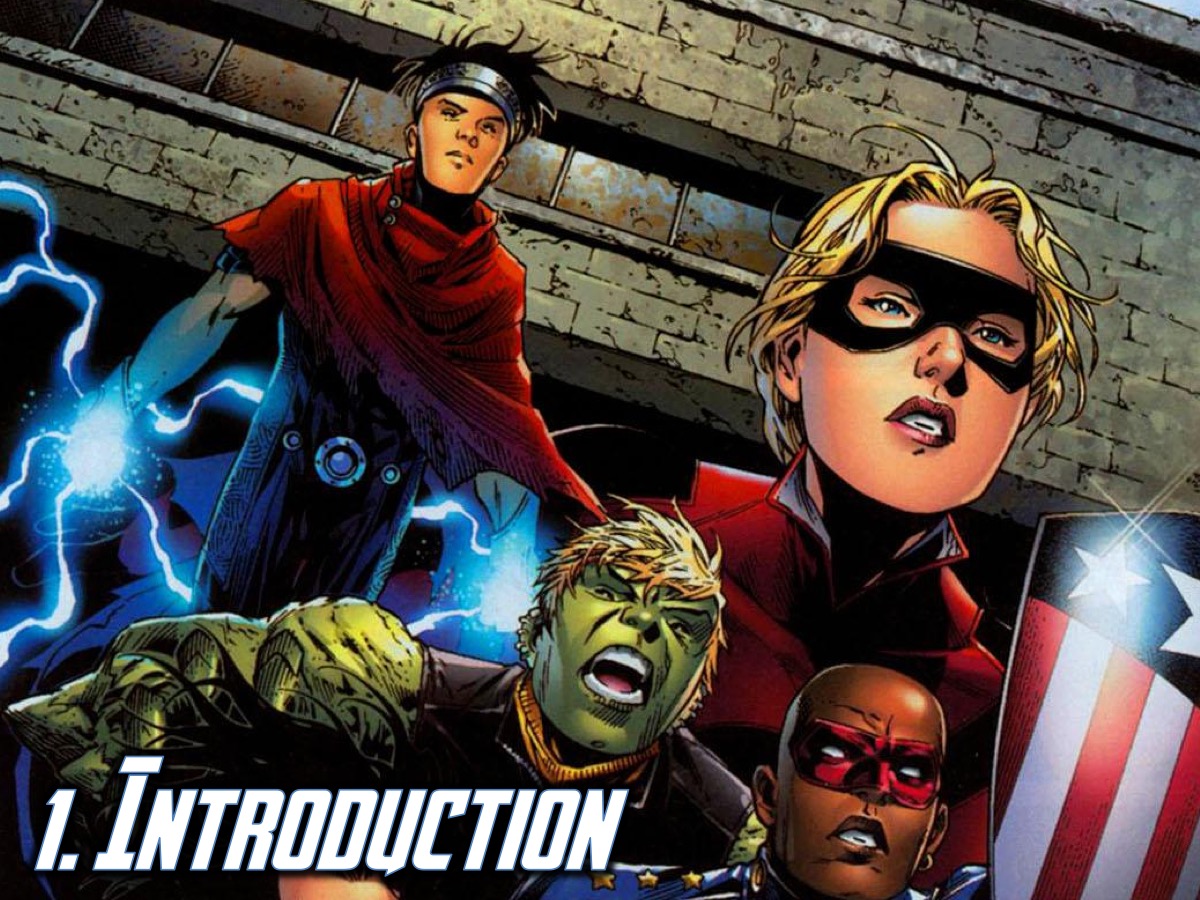 [Speaker Notes: 1. Introduction - Leadership is a necessary part of human life. When a baby is born into a family he grows up looking to his parents for guidance and direction. When the baby grows he/she gets to be a leader in one way or the other. Leadership is so much part of everyday life that is present frequently without our being aware of it. The introduction to leadership, which one received at school is repeated at every stage of life.]
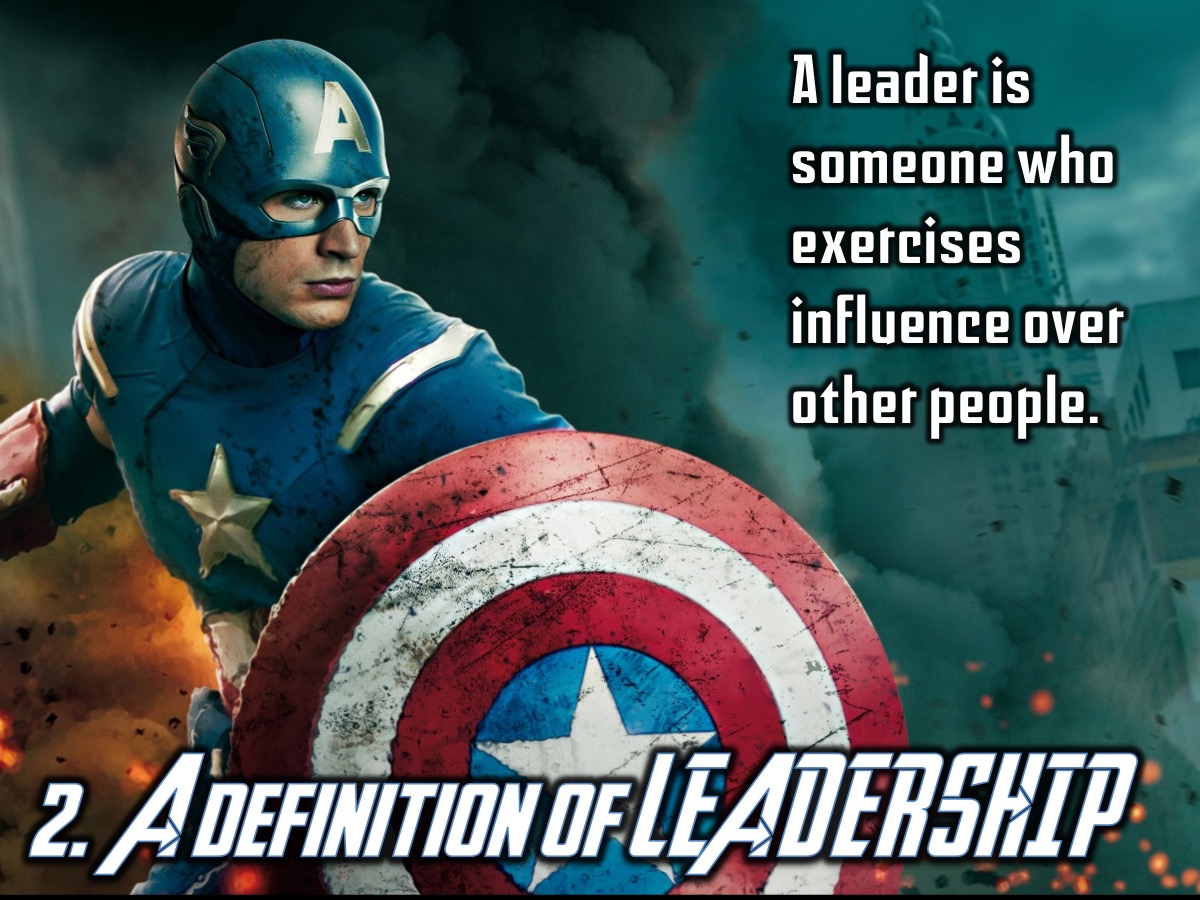 [Speaker Notes: 2. A Definition: A leader is someone who exercises influence over other people.]
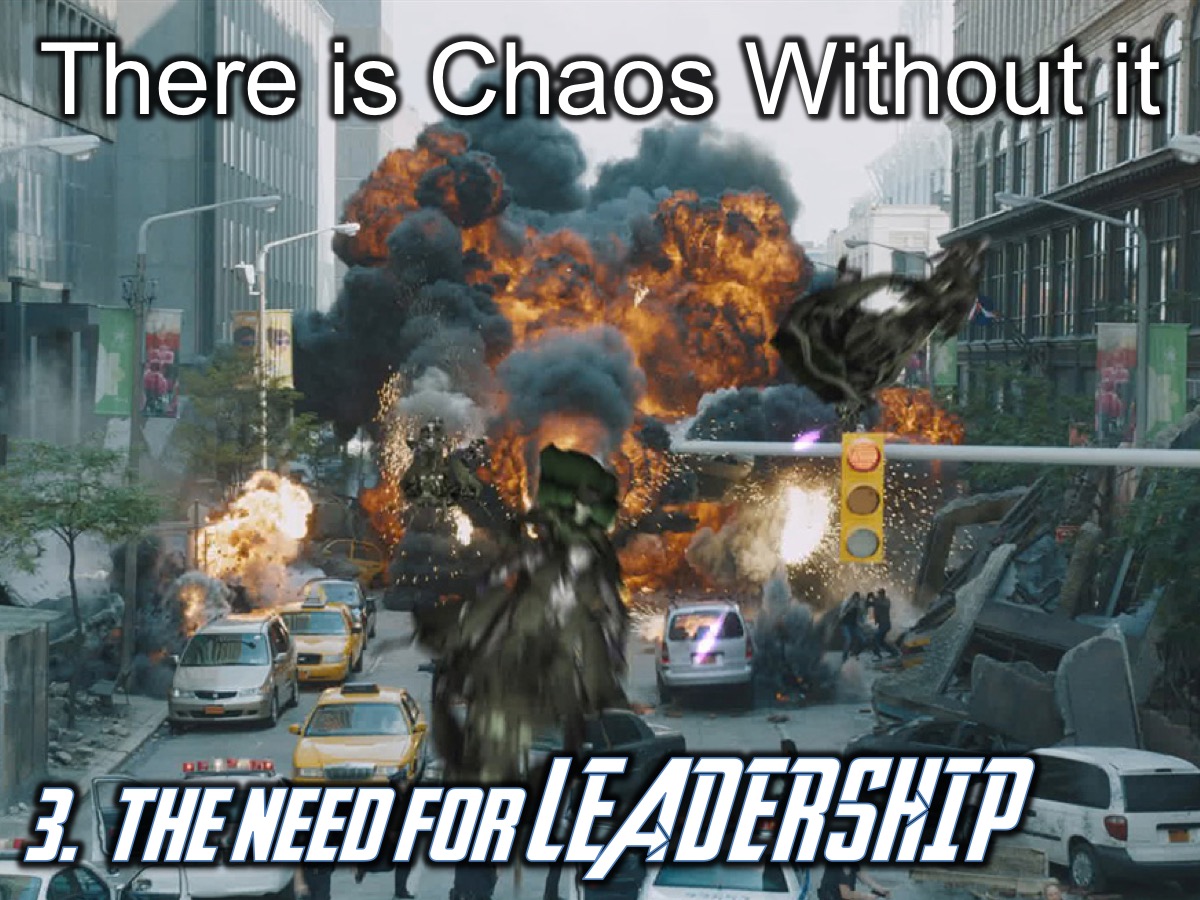 [Speaker Notes: 3. The Need for Leaders: There is chaos without leadership.]
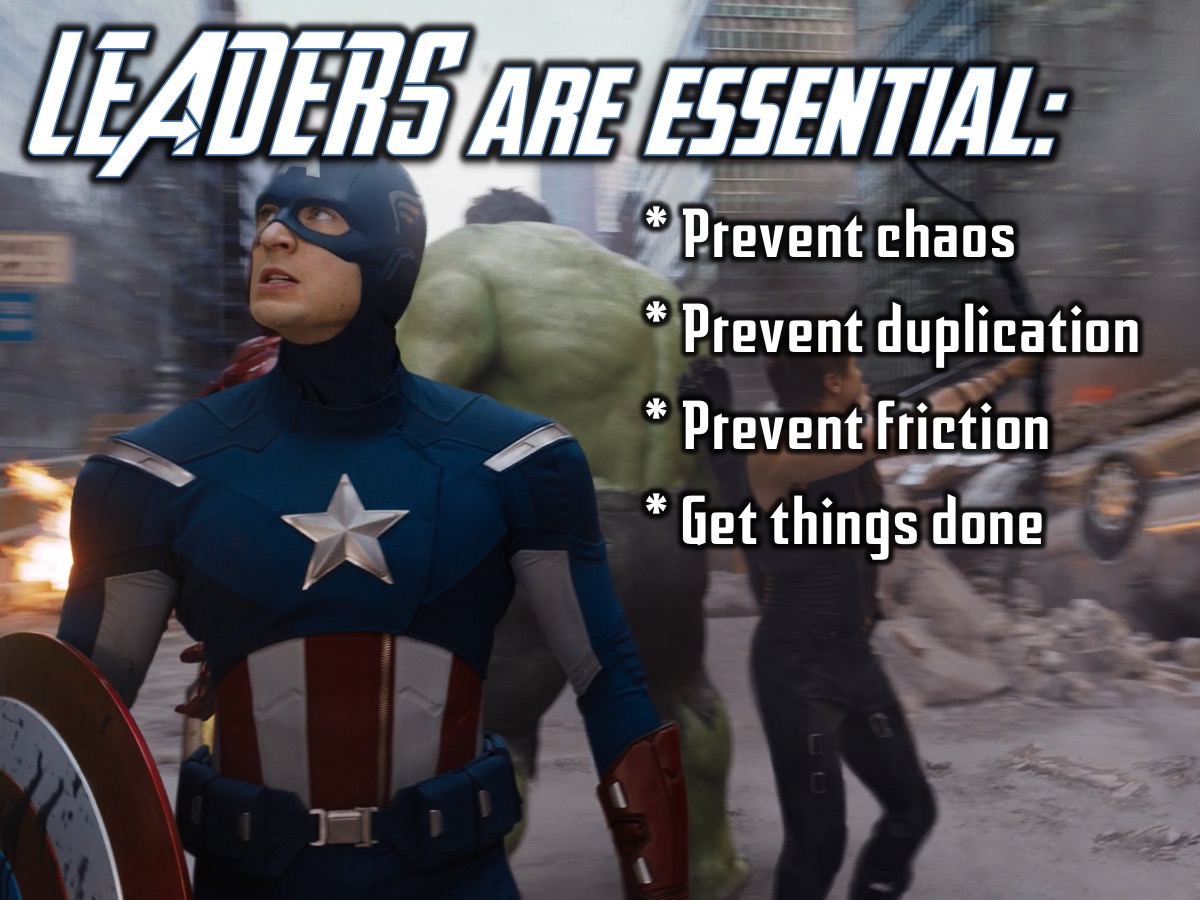 [Speaker Notes: Leaders are essential to: 
* Prevent chaos 
* Prevent duplication 
* Prevent friction 
* Get things done]
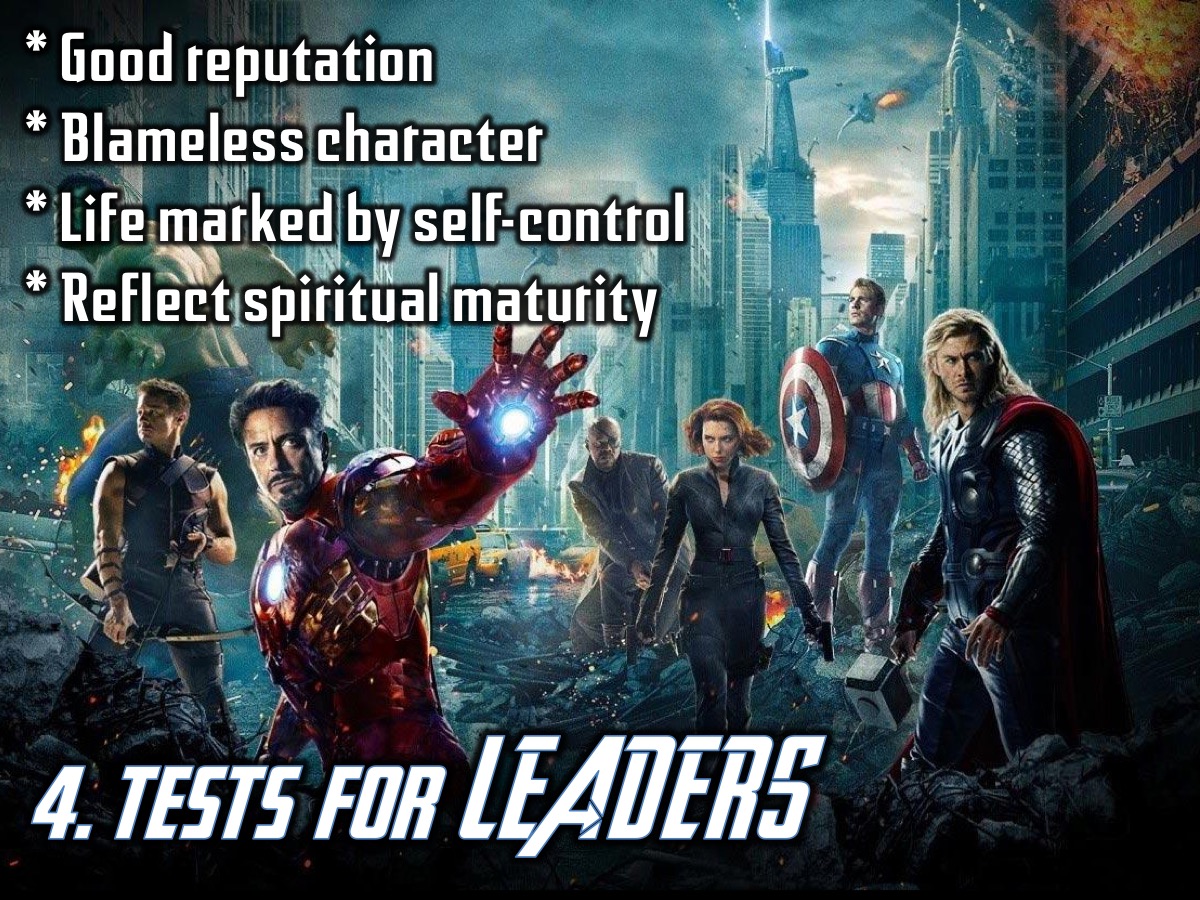 [Speaker Notes: 4. Tests For Leaders: (1) Good reputation; (2) Blameless character; (3) Life Marked by Self-control; and (4) Reflect Spiritual Maturity]
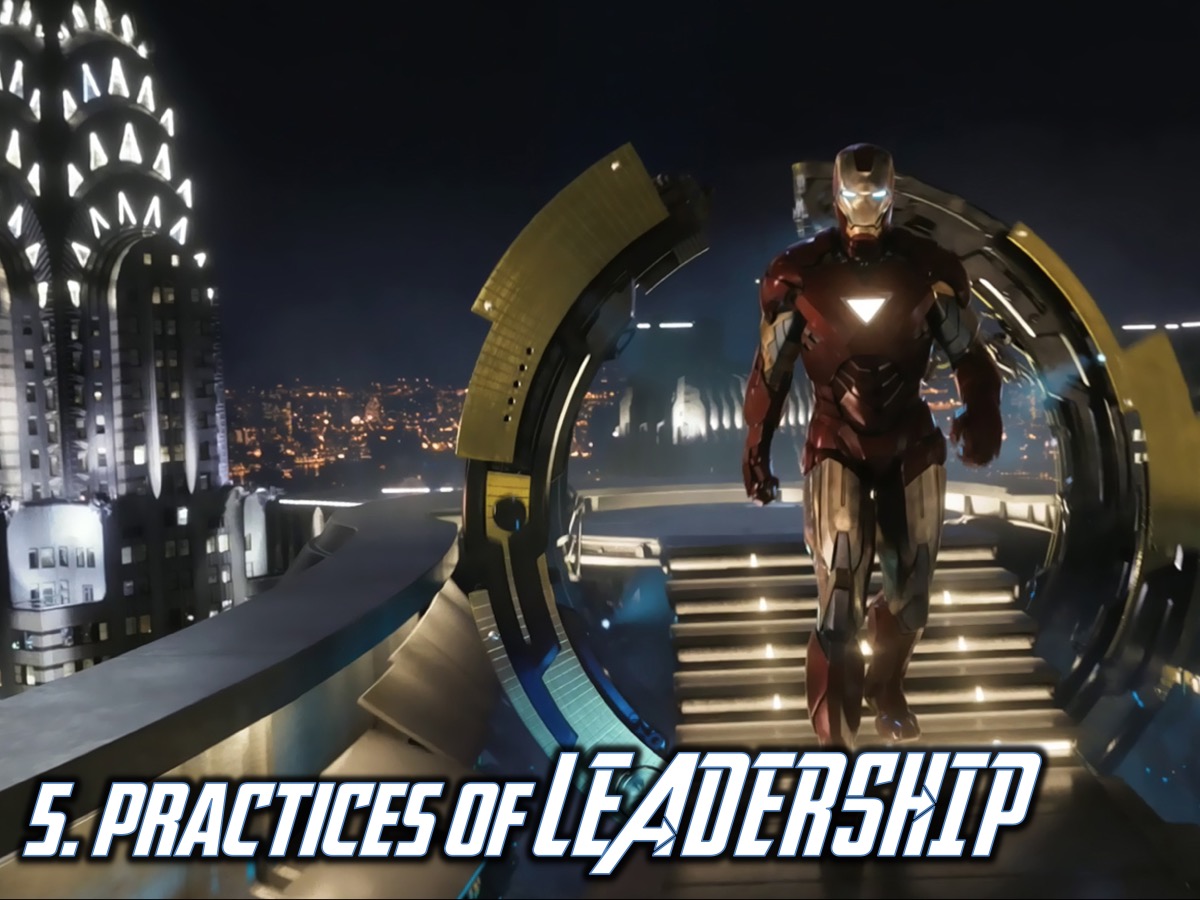 [Speaker Notes: 5. Practices of Leadership]
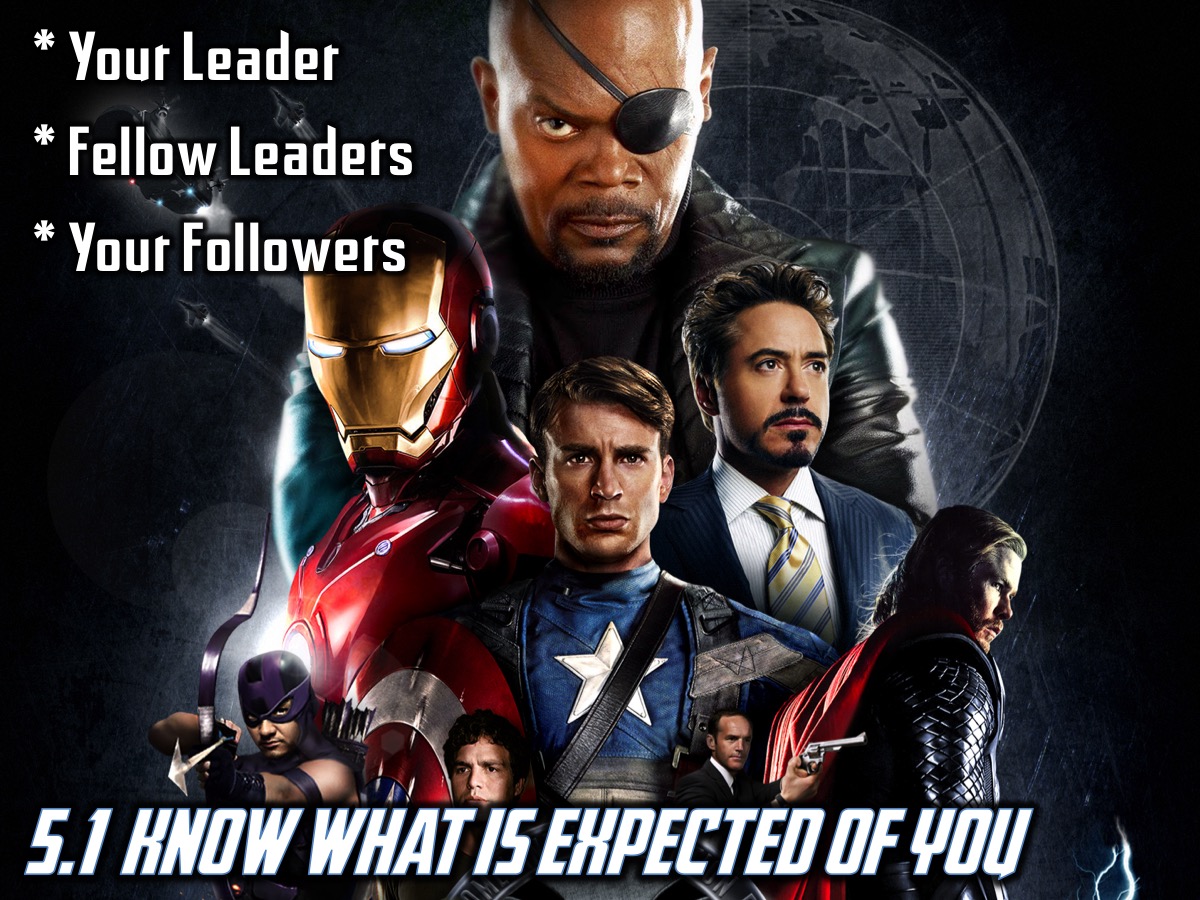 [Speaker Notes: 5.1 Know what is EXPECTED of you from…
* Your Leader 
* Fellow Leaders 
* Your Followers]
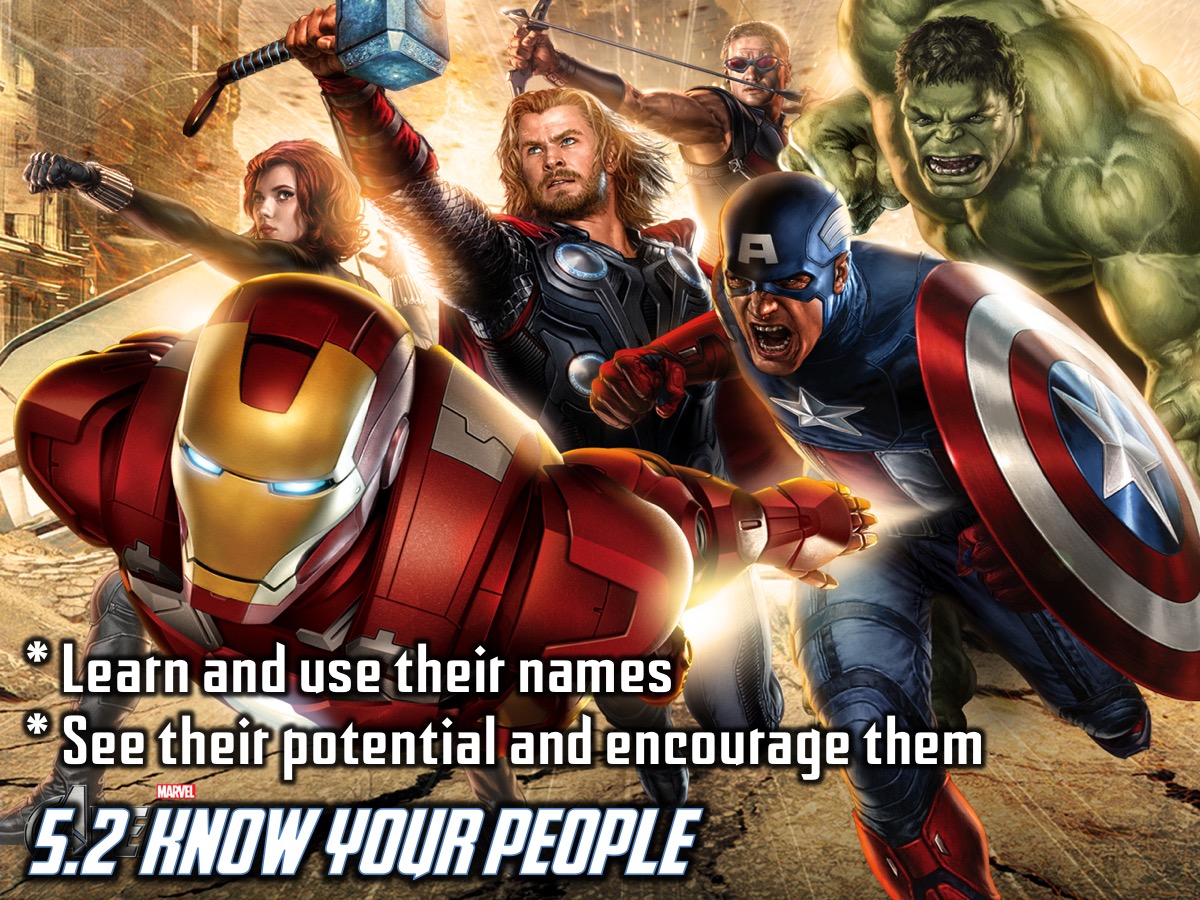 [Speaker Notes: 5.2 Know your PEOPLE:
* Learn and use their names 
* Recognize that each person has a different potential or contribution to make and will need different forms of encouragement and recognition.]
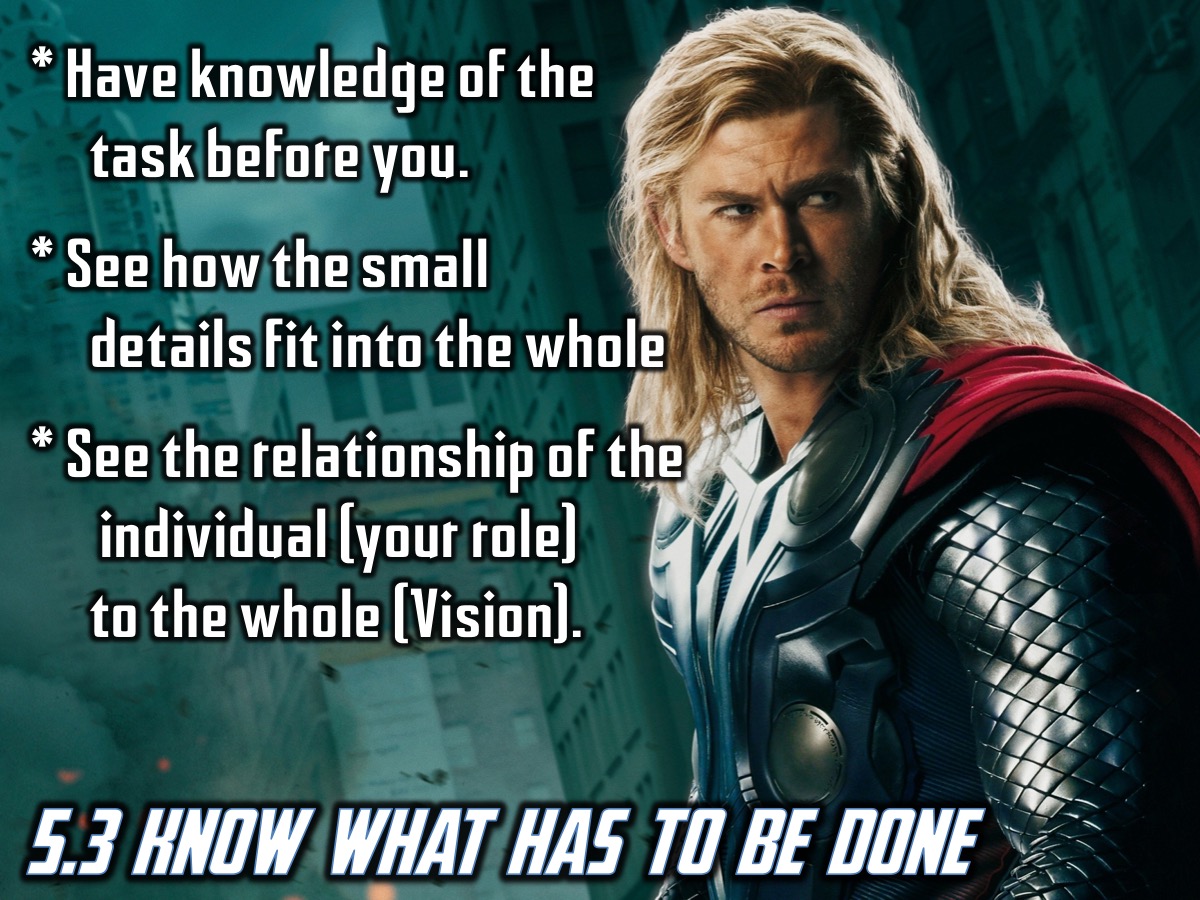 [Speaker Notes: 5.3 Know WHAT has to be done 
* Have knowledge of the task before you. 
* See how the small details fit into the whole 
* See the relationship of the individual (your role) to the whole (Vision).]
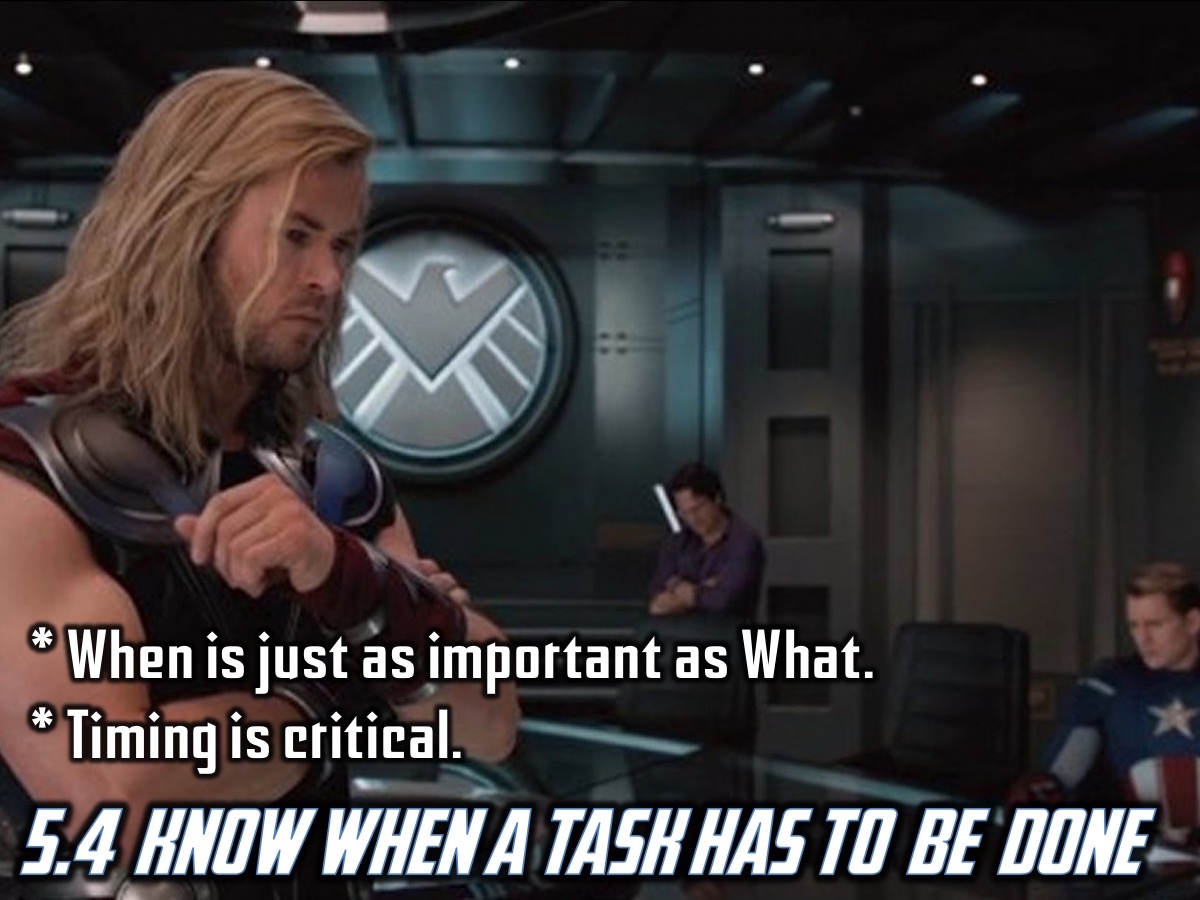 [Speaker Notes: 5.4 Know WHEN a task should be done 
* It is not enough to know what needs to be done, the time when it is to be done is just as important. 
* Timing]
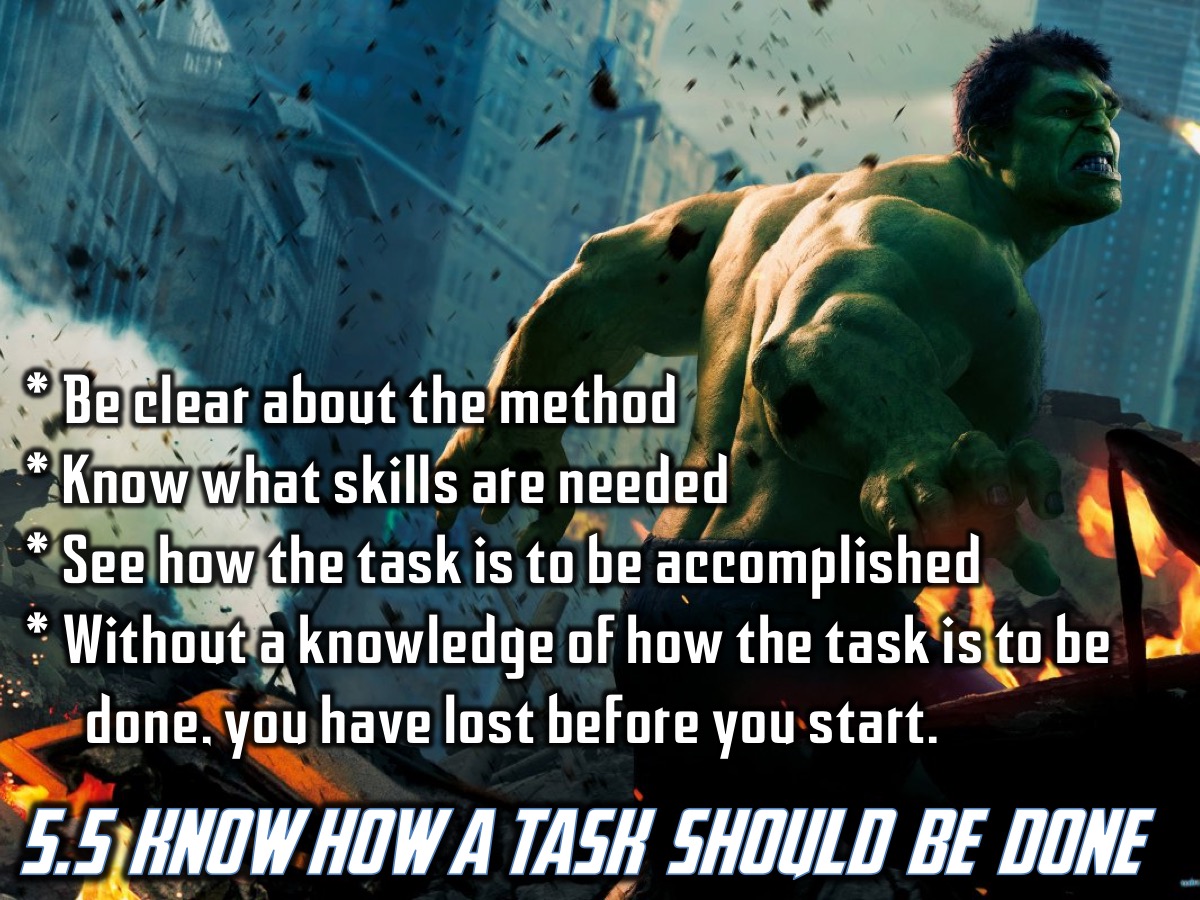 [Speaker Notes: 5.5 Know HOW a task should be done 
* Be clear as to the method 
* Know the skills needed 
* See how the task is to be accomplished 
* Without a knowledge of how the task is to be done, you have lost before you start.]
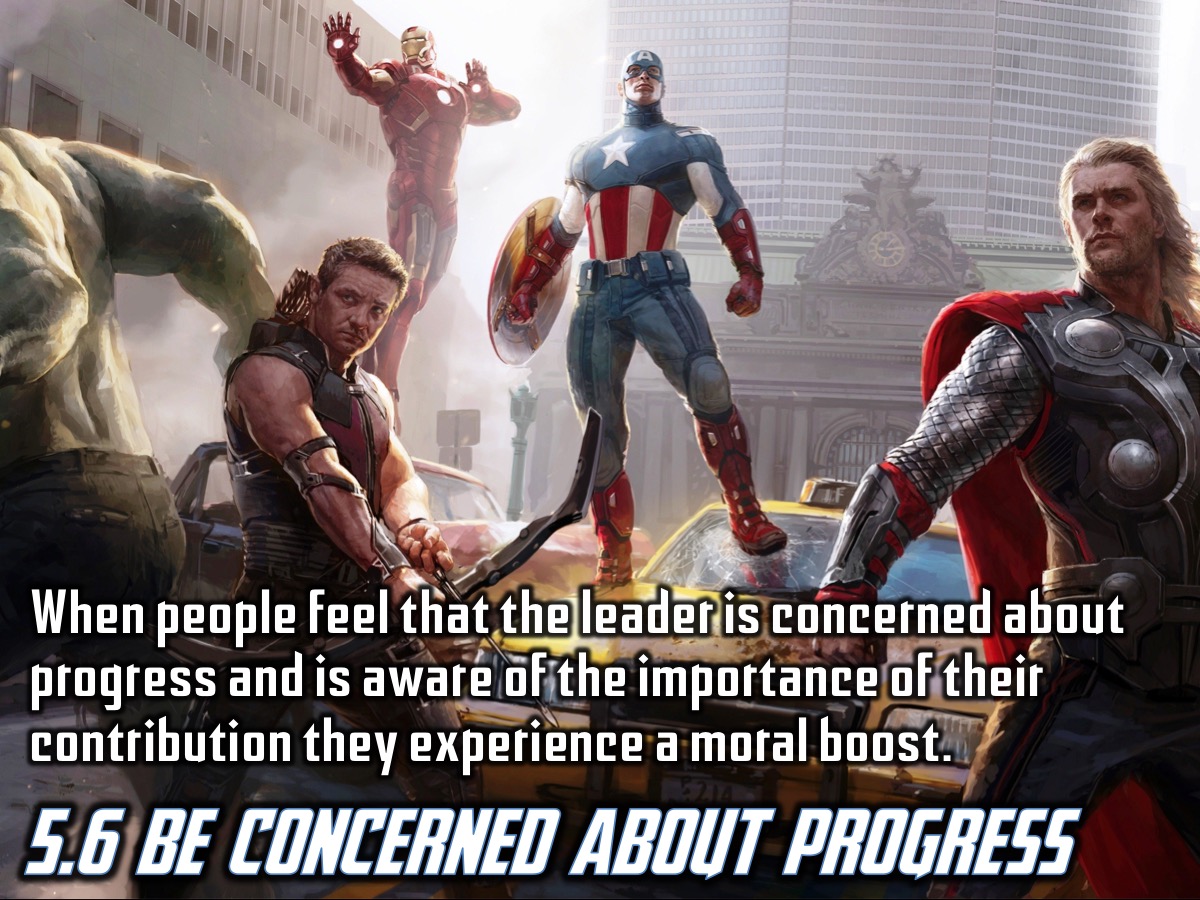 [Speaker Notes: 5.6 Be concerned about progress
When people feel that the leader is concerned for progress and is aware of the importance of their contribution, they experience a moral boost.]
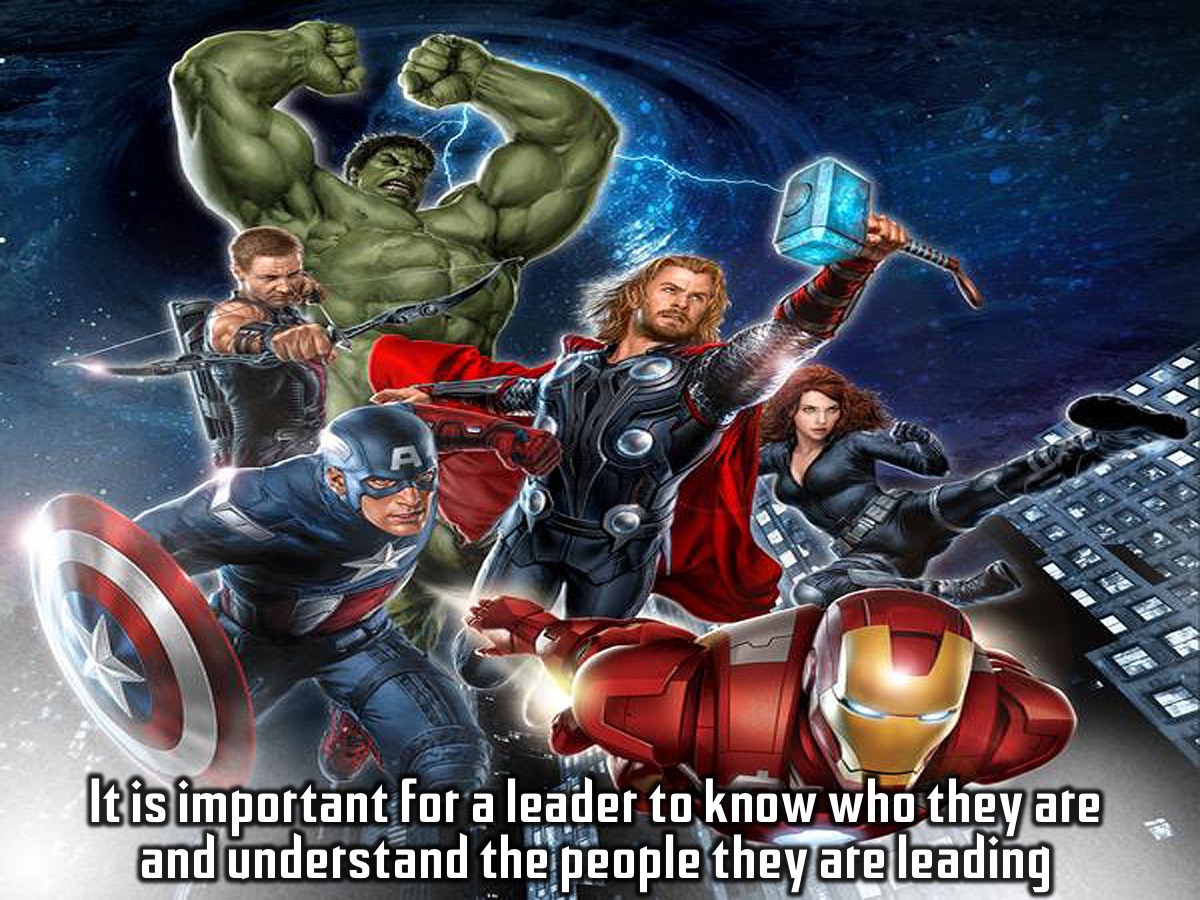 [Speaker Notes: It is important for a leader to know who they are and understand the people they are leading.]
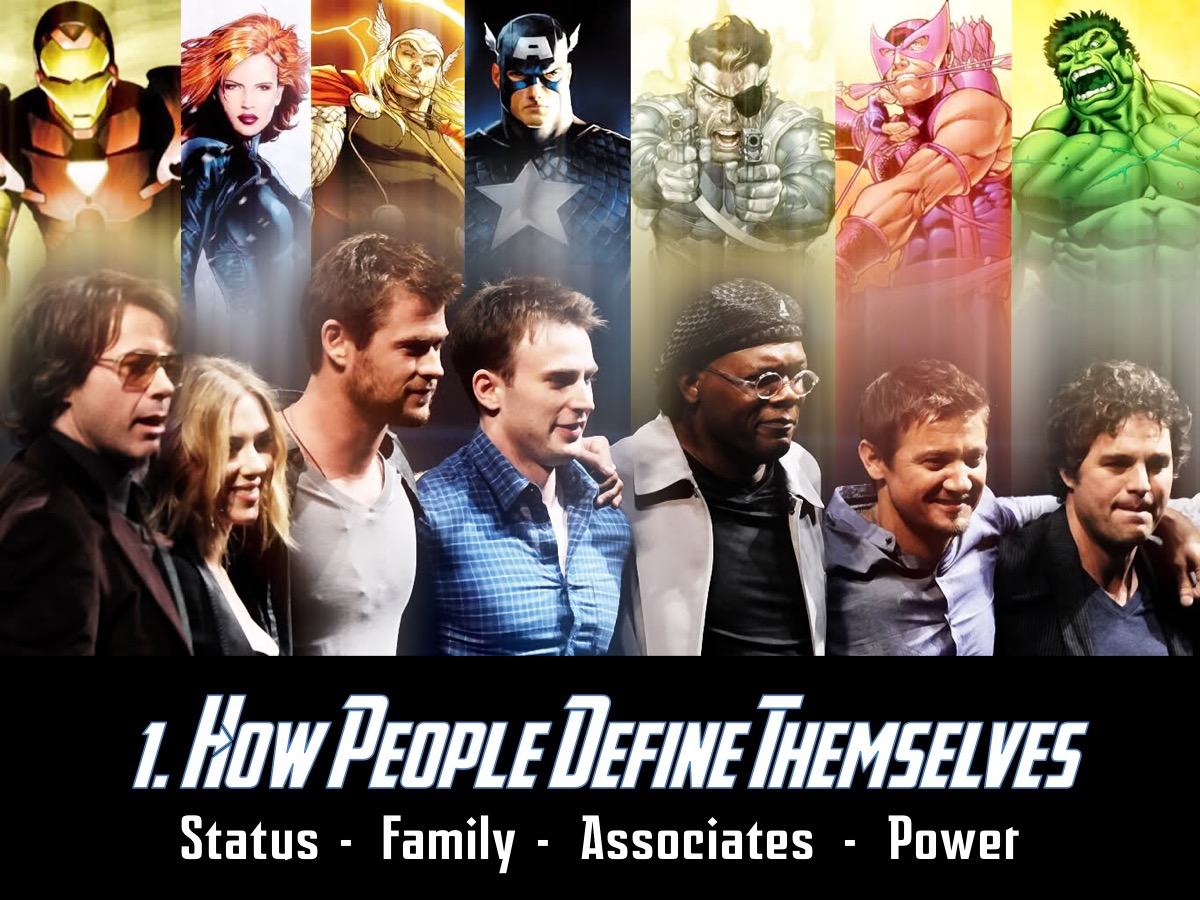 [Speaker Notes: 1. How People Define Themselves 
* Status 
* Family 
* Associates 
* Power]
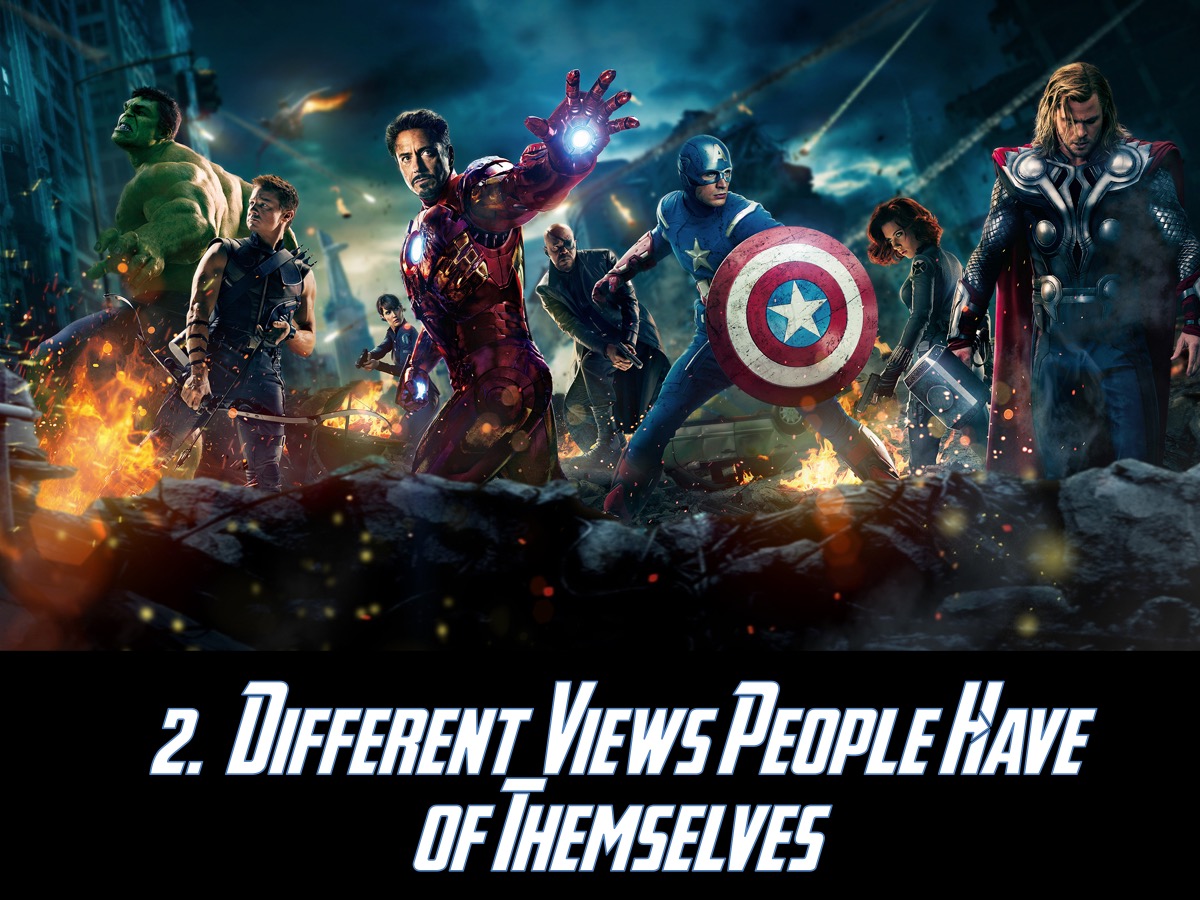 [Speaker Notes: 2. Different Views People Have About Themselves]
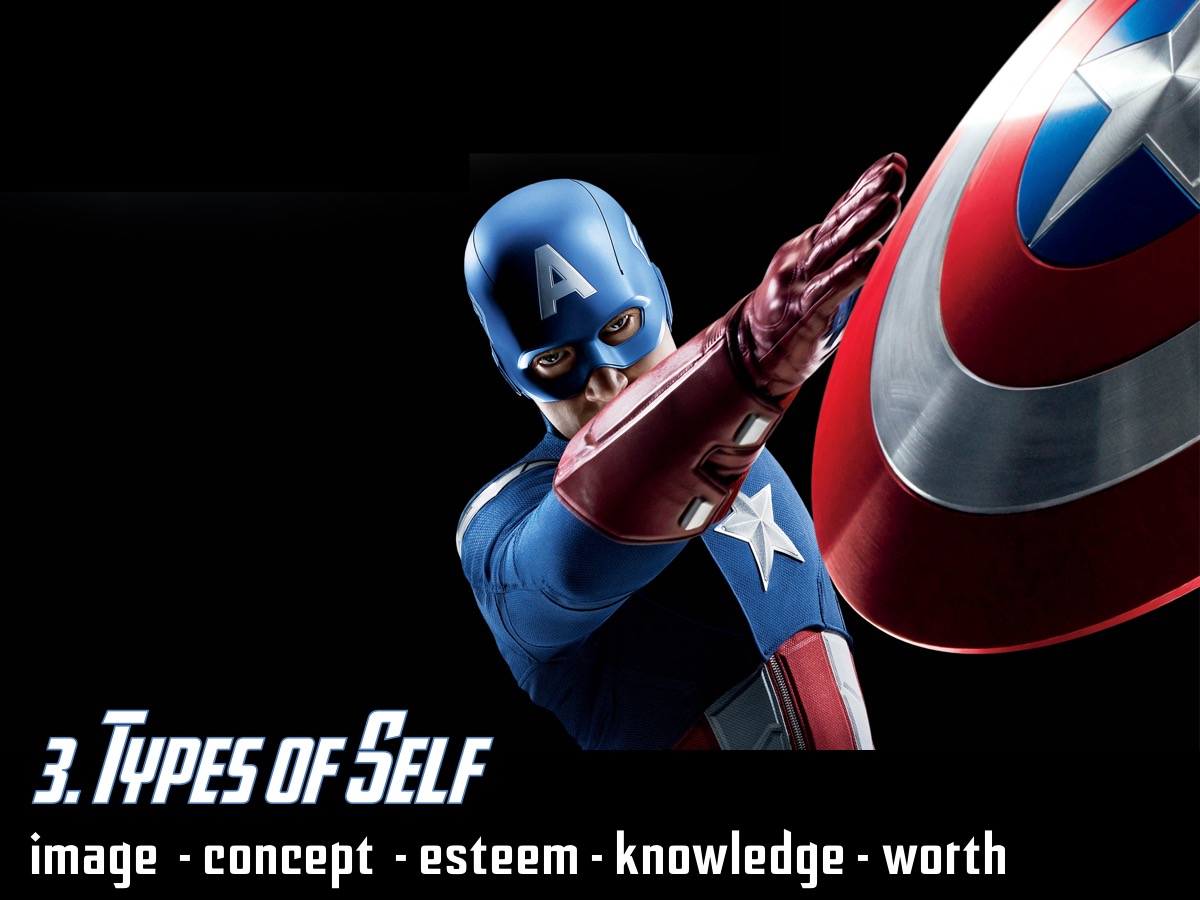 [Speaker Notes: 3. Types Of Self 
> Self Image 
> Self Concept 
> Self Esteem 
> Self Knowledge 
> Self Worth]
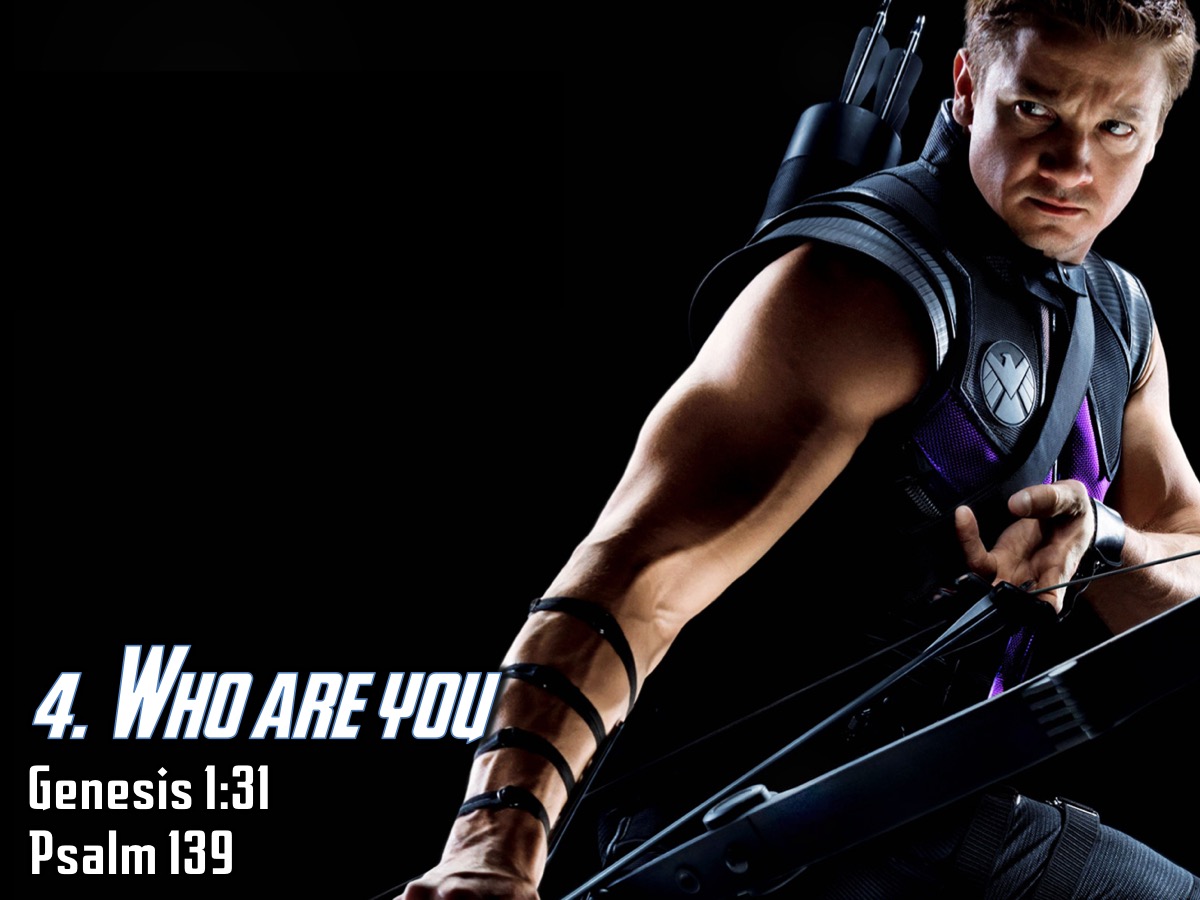 [Speaker Notes: 4. Who Are You 
* Genesis 1:31 (God’s Creation) therefore you can do all through Christ
* Psalm 139]
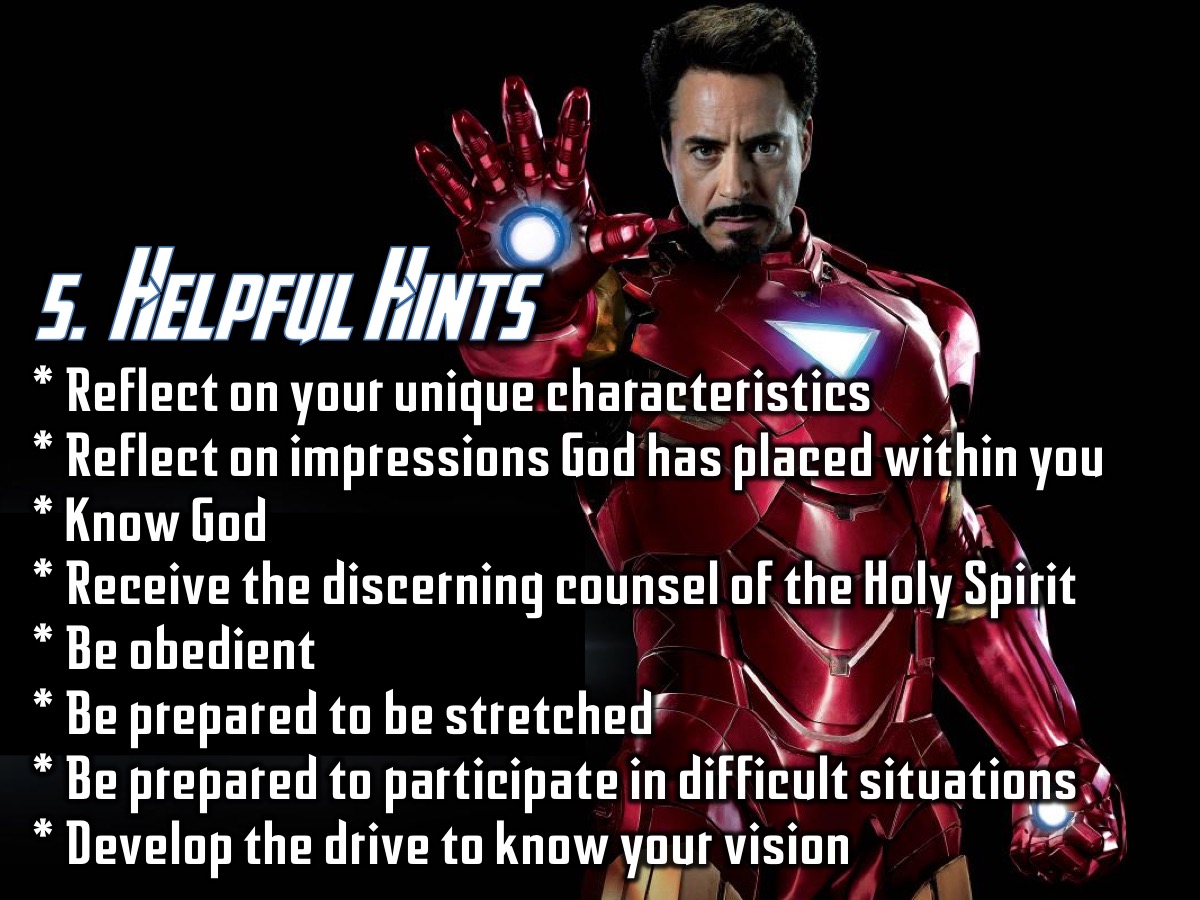 [Speaker Notes: 5.  Helpful Hints for leadership:
* Reflect on your unique characteristics 
* Reflect on impressions God has placed within you 
* Know God 
* Receive the discerning counsel of the Holy Spirit 
* Be obedient
* Be prepared to be stretched 
* Be prepared to participate in difficult situations 
* Develop the drive to know your vision]
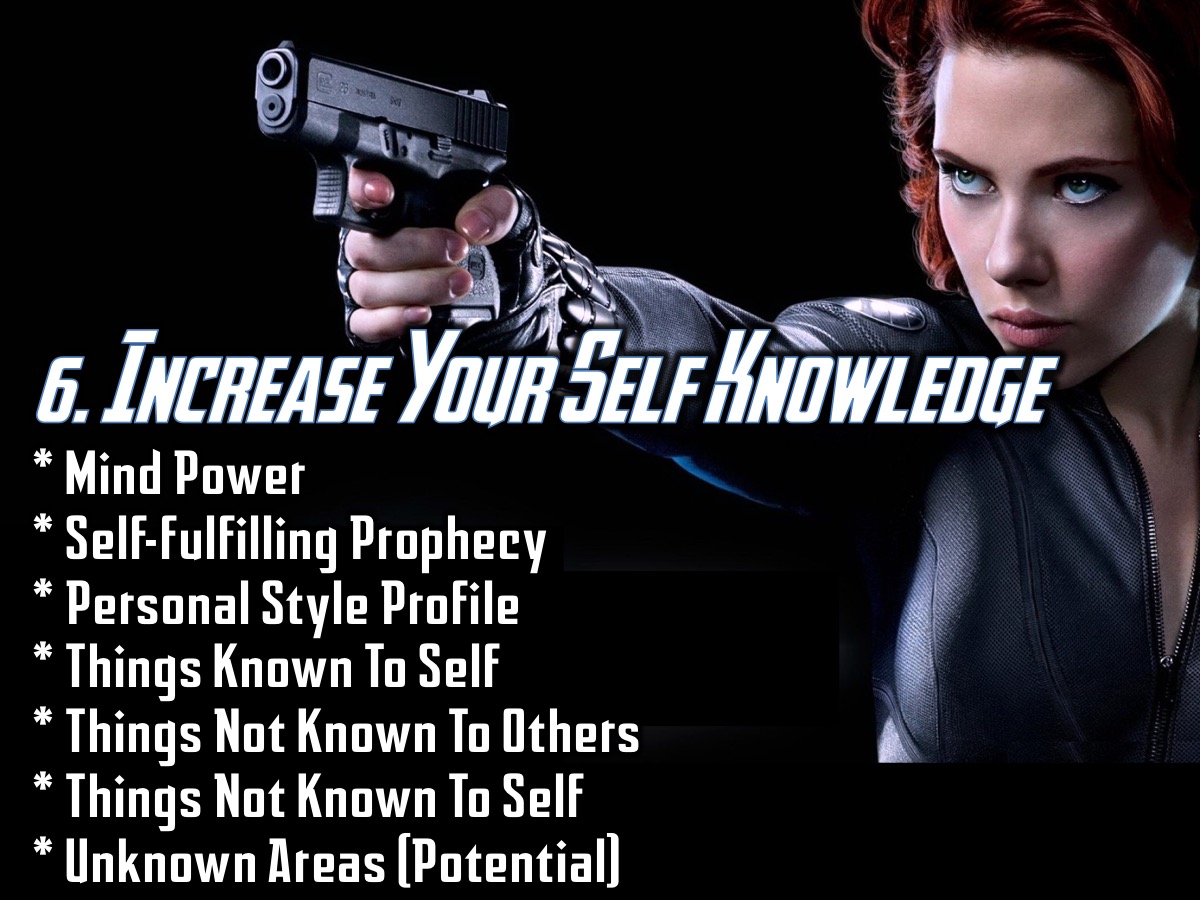 [Speaker Notes: 6. Increase Your Self Knowledge 
* Mind Power 
* Self-fulfilling Prophecy 
* Personal Style Profile 
* Things Known To Self 
* Things Not Known To Others 
* Things Not Known To Self 
* Unknown Areas (Potential)]
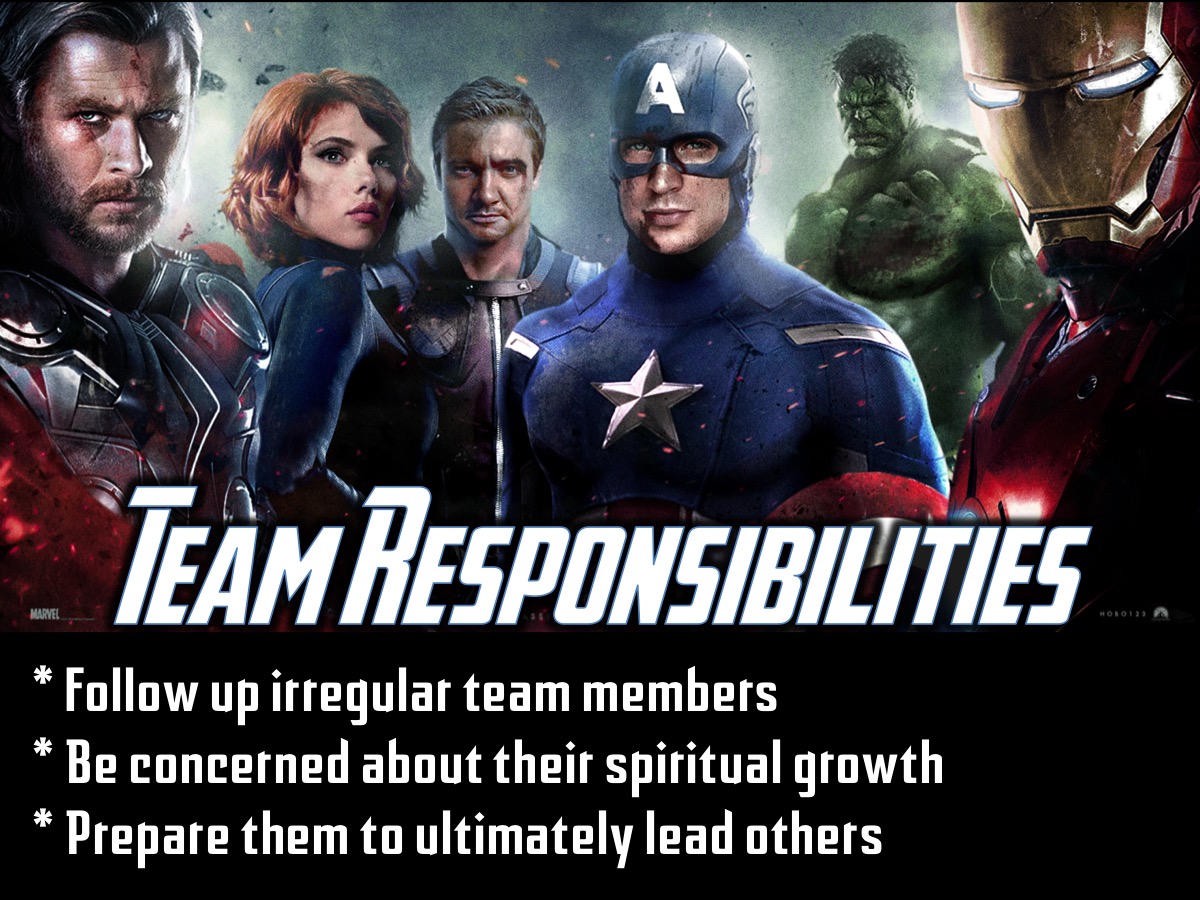 [Speaker Notes: Team Responsibilities
* Follow up irregular team members
* Be concerned about their spiritual growth
* Its good to have a close relationship with your member, but you need to know that one day you will have to let go, and let them go out and others the skills that you taught them.]